Geometriya
11
sinf
Mavzu:
Fazoda  vektorlar ustida  amallar. Kollinear  va  komplanar  vektorlar
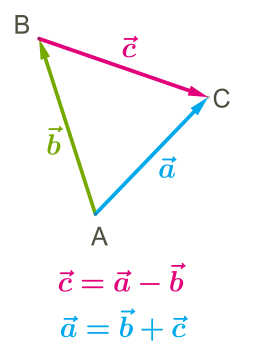 Reja:
Fazoda  vektorlar  ustida  amallar
Kollinear  va  komplanar  vektorlar
O‘rganilgan  mavzuga  doir
    masalalar  yechish
Topshiriqni  tekshirish:
Topshiriqni  tekshirish:
Vektorlarni   qo‘shish
1-masala
Yechish:
Vektorlar  yig‘indisining  xossalari
O‘rin  almashtirish  qonuni:
Taqsimot  qonuni:
Vektorlarni  qo‘shishning  uchburchak  qoidasi
Vektorlarni  qo‘shishning  parallelogramm  qoidasi
Vektorlarni  qo‘shishning  ko‘pburchak  qoidasi
Vektorlarni  qo‘shishning  parallelepiped  qoidasi
Vektorlarni  songa  ko‘paytirish
Vektorlarni  songa  ko‘paytirish  xossalari
2-masala
Yechish:
3-masala
Yechish:
Kollinear  vektorlar
Kollinear   vektorlar   xossalari
Kollinear   vektorlar   xossalari
Komplanar   vektorlar
4-masala
Yechish:
5-masala
Yechish:
Ortlar (birlik  vektorlar)
Ortlar (birlik  vektorlar)
Vektorlarni  ortlar   bo‘yicha   yoyish
5-masala
Yechish:
Topshiriq
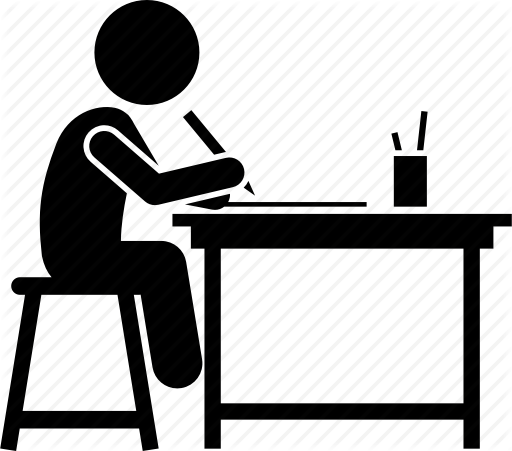 Darslikning  130-131-sahifalarida  
 berilgan  51  va  60-masalalarni yeching.